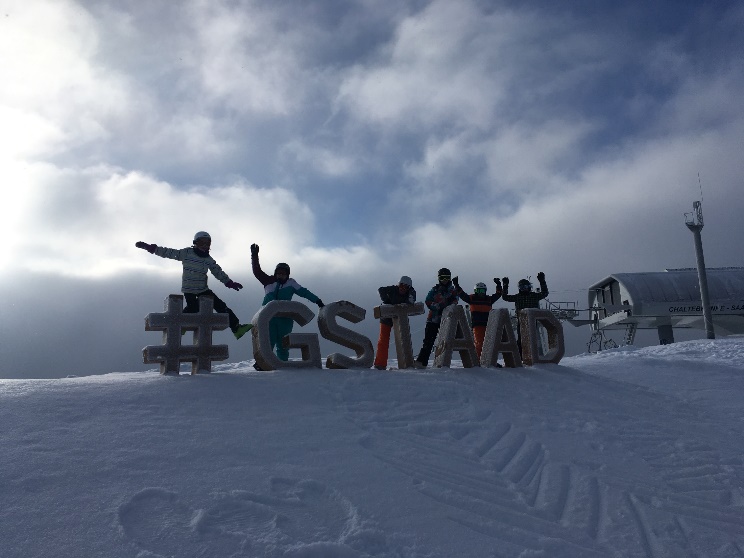 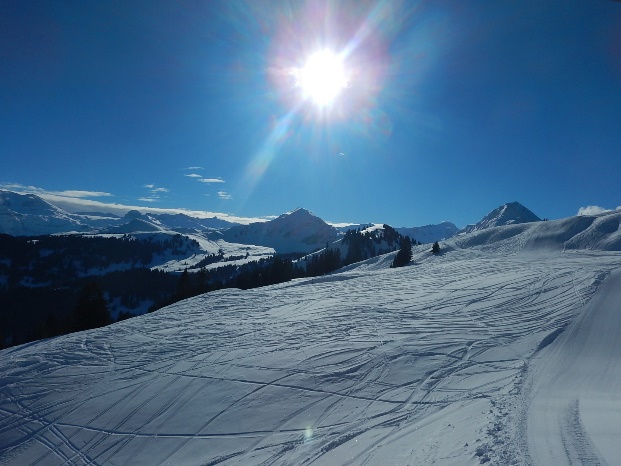 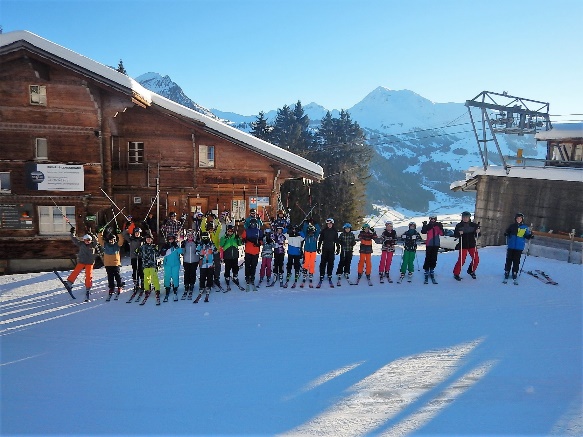 Skilager 2019
Bestes Lager
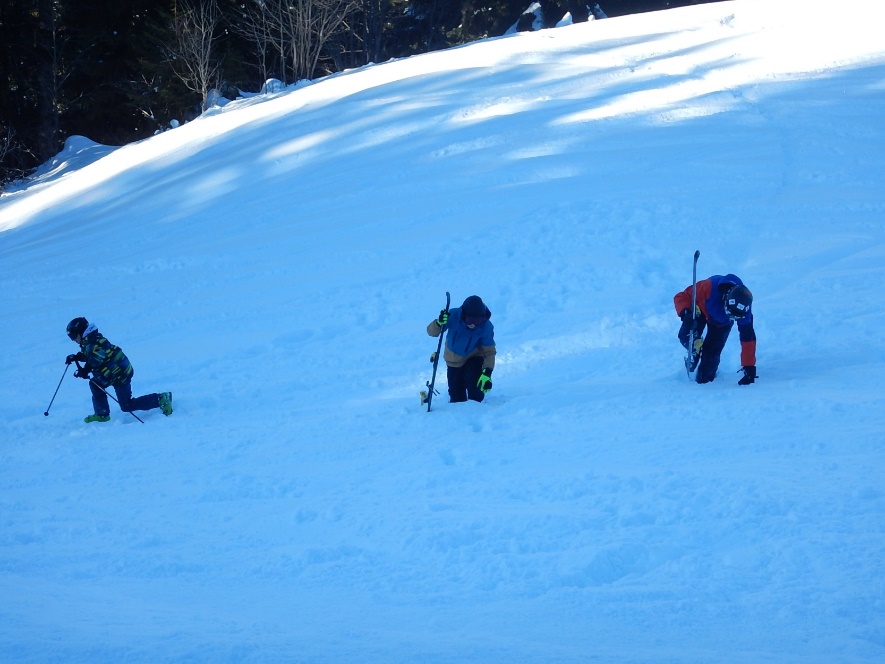 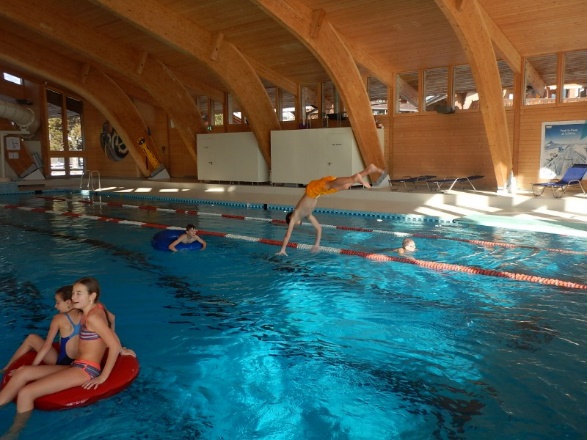 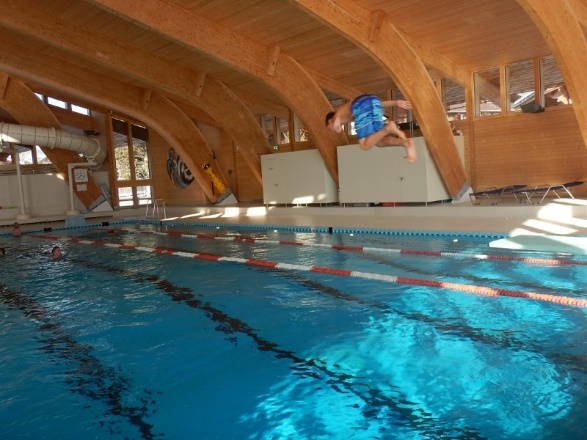 HALLENBAD
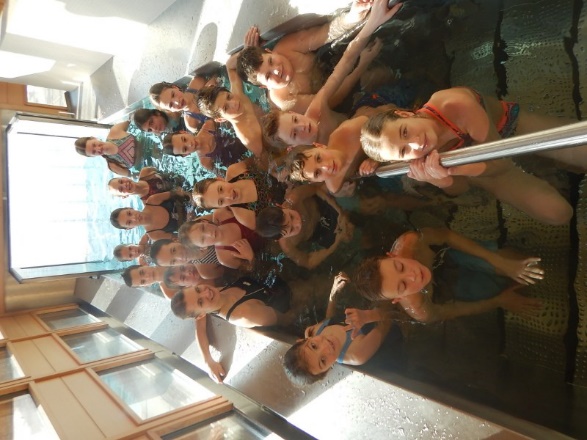 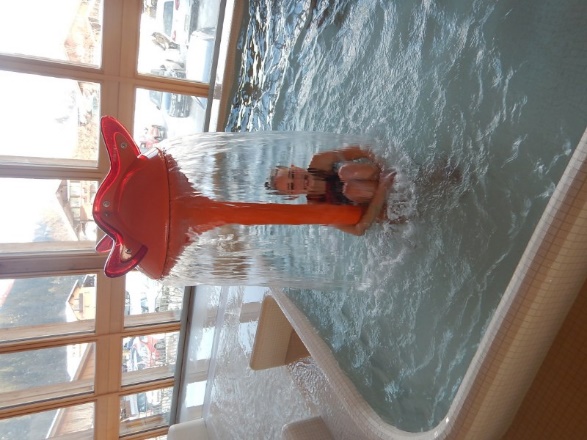 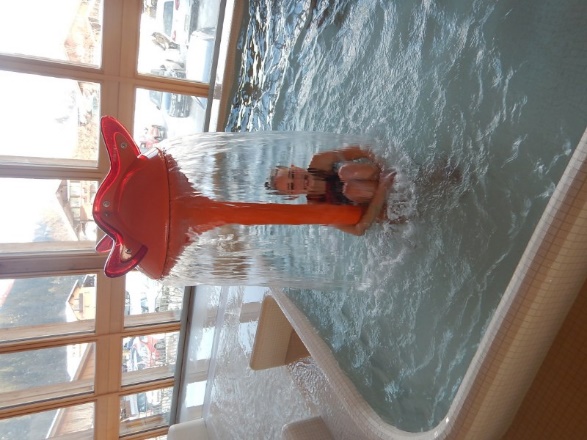 Lengebrand und tanzen
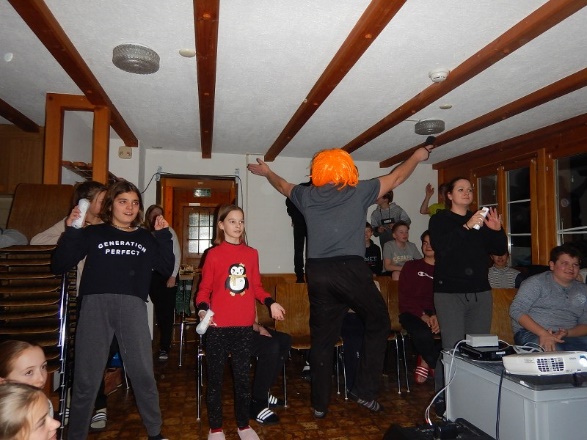 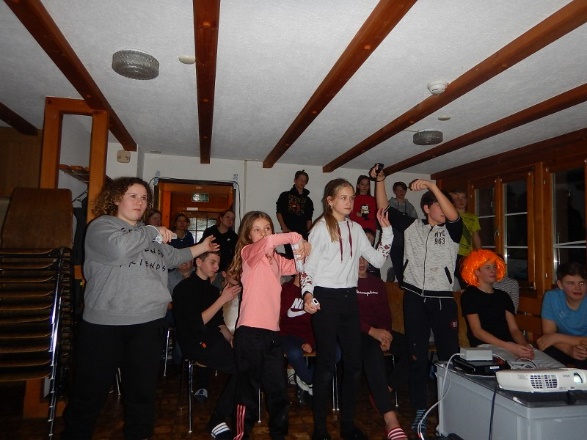 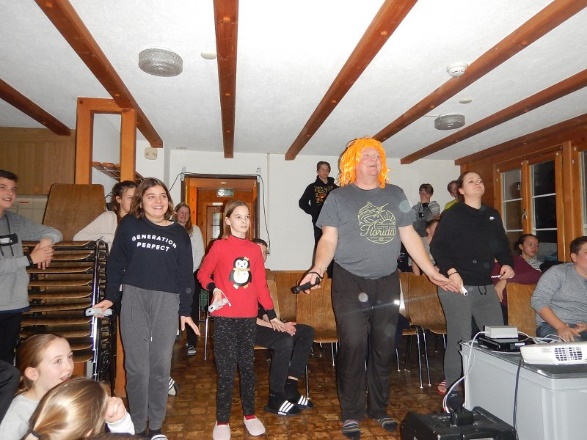 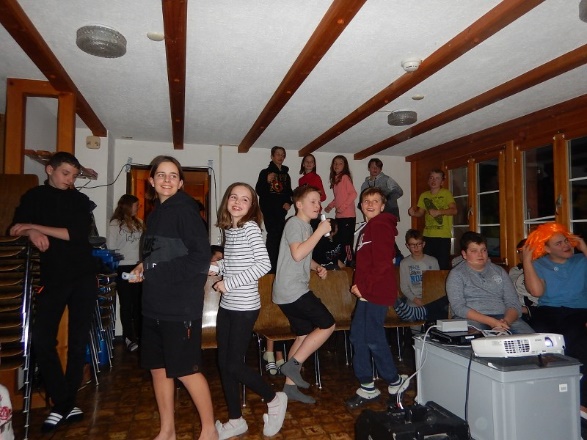 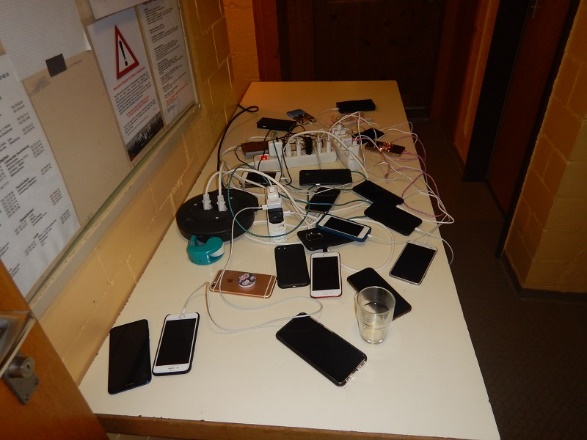 Isch MEGA C00L gsi
Ski-Hollen ha ha ha ha…………ha
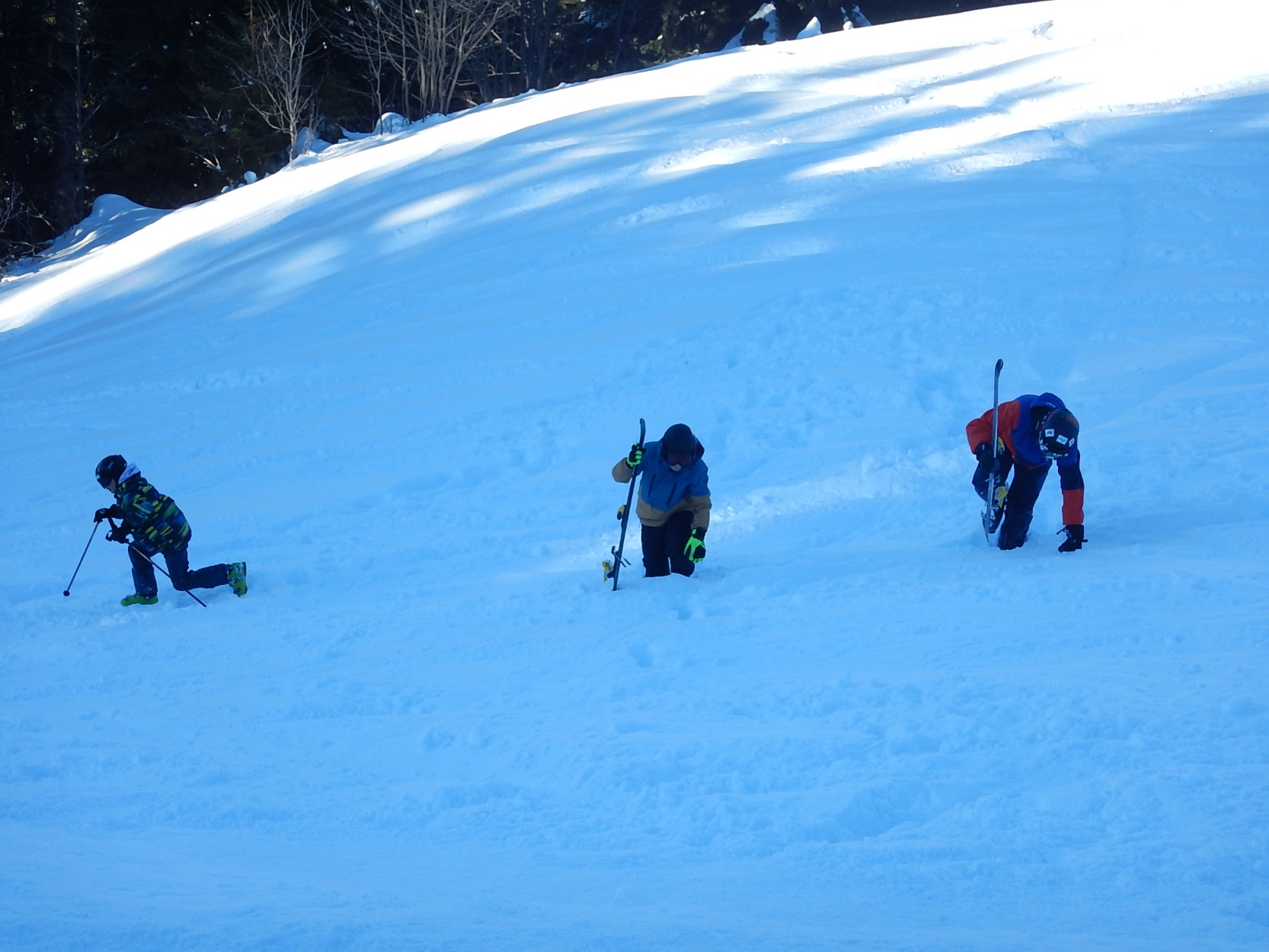